Проект    «неделя детской книги»
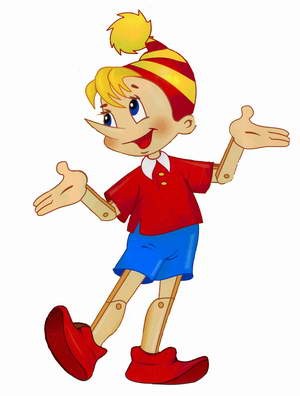 Проблема
В настоящее время остро  стоит проблема формирования у детей  интереса к книге.  Дети отдаляются от книги, предпочитая ей телевизор и компьютер.
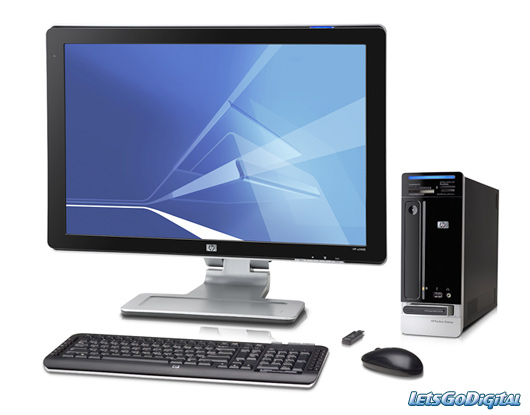 Цель и задачи проекта
*   Формирование интереса и 
    потребности  в чтении 
    ( восприятии) книг.
*  Формировать понимание 
    того, что из книг можно
    узнать много 
    интересного;
*   Учить правилам общения 
    с книгой;
*   Воспитывать желание
    к постоянному общению с 
    книгой и бережному 
    отношению к ней.
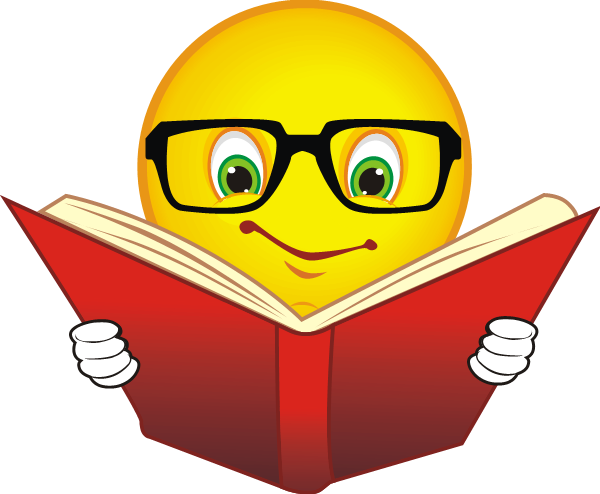 Этапы работы
1. Подготовительный: * создание условий для реализации проекта;
                                      * определение проблемы;
                                      * постановка целей и задач;
 2. Основной:               * чтение детских сказок, рассказов, стихов;
                                      * изготовление детьми «книжек – малышек»
                                      * принести свою любимую книгу, и рассказать о ней
                                         своим друзьям ( домашнее задание);
3. Заключительный:   * оформление выставки « моя любимая книга»
                                     * коллективная работа: книжка-раскладушка « Муха 
                                        Цокотуха».
Реализация проекта           «Правила работы с книгой»
Рассматривать книги только за столом;
Брать книгу чистыми руками;
Перелистывать осторожно;
Не рвать, не мять;
Книгу класть на место;
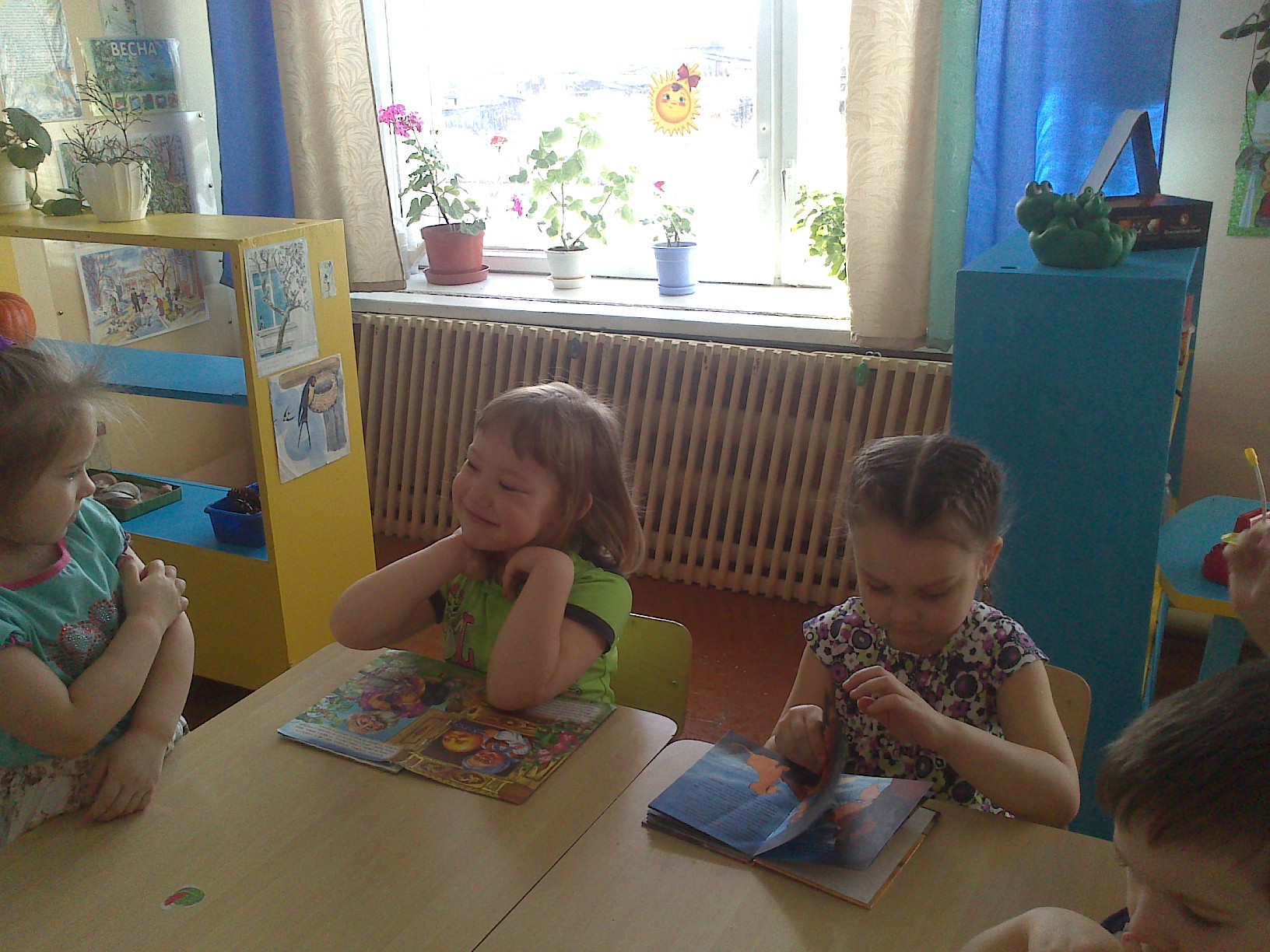 «Книжкина больница» ребята подклеили уже старые, но полюбившиеся им книги.
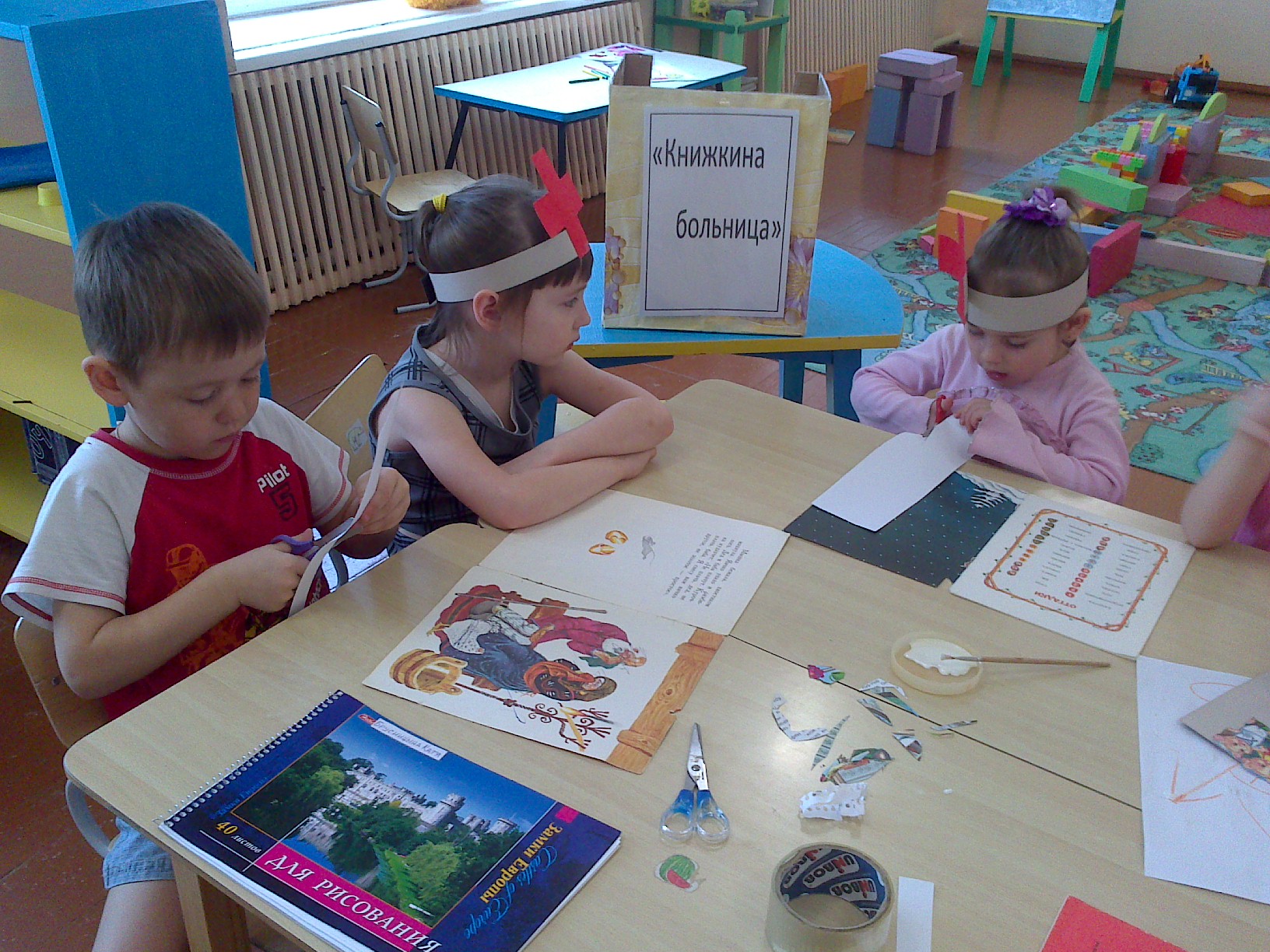 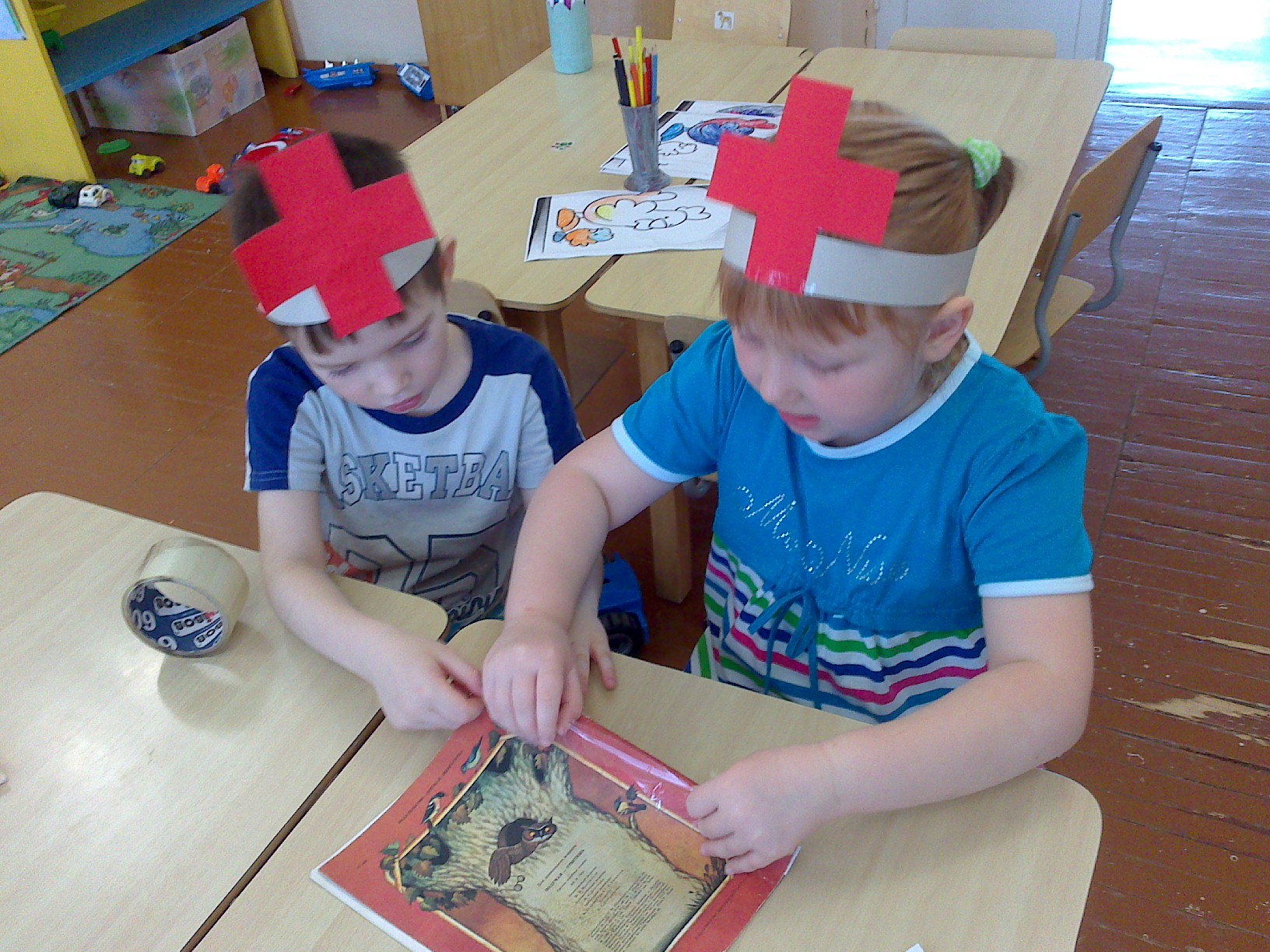 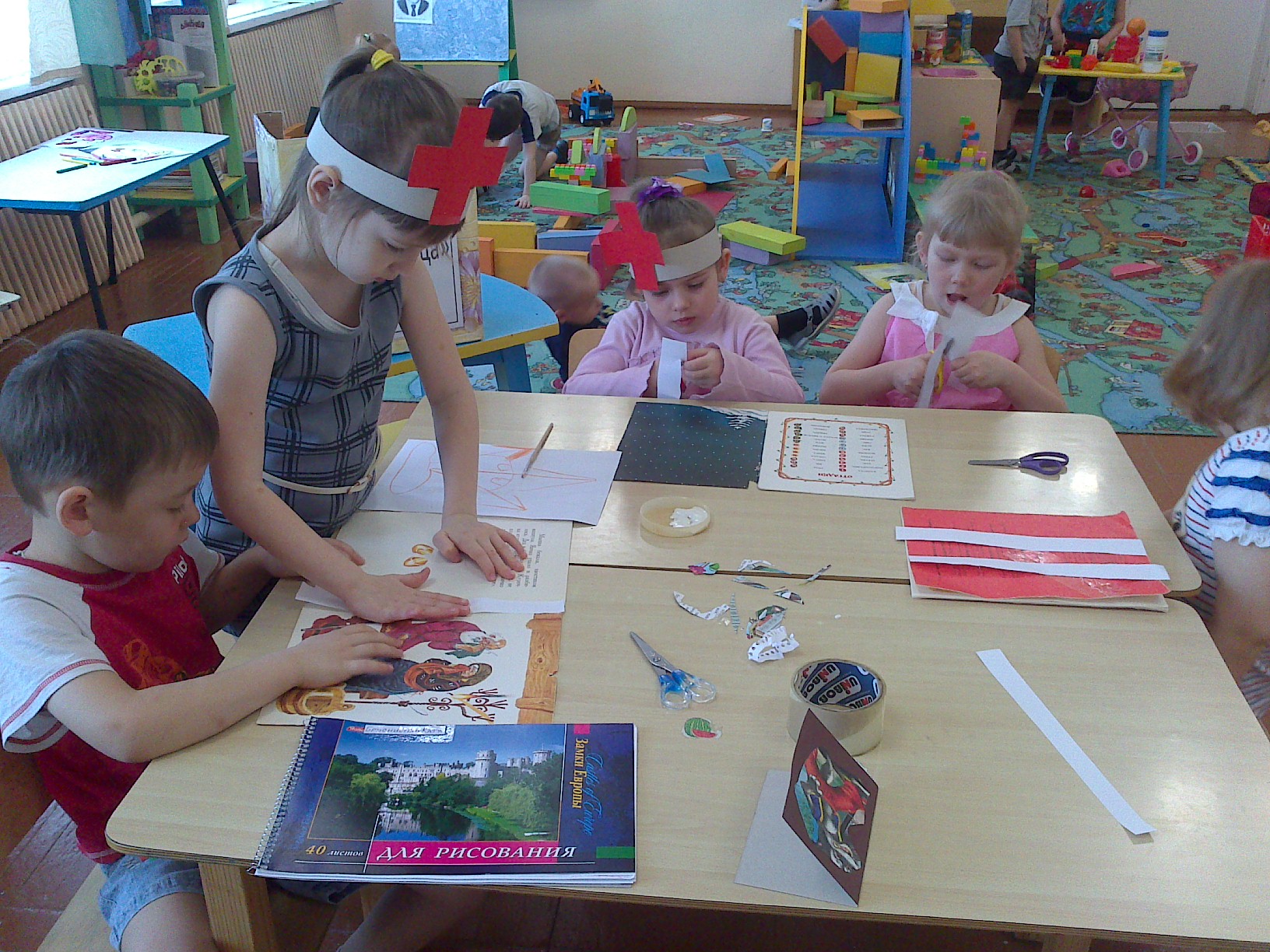 «Мастерская книг»
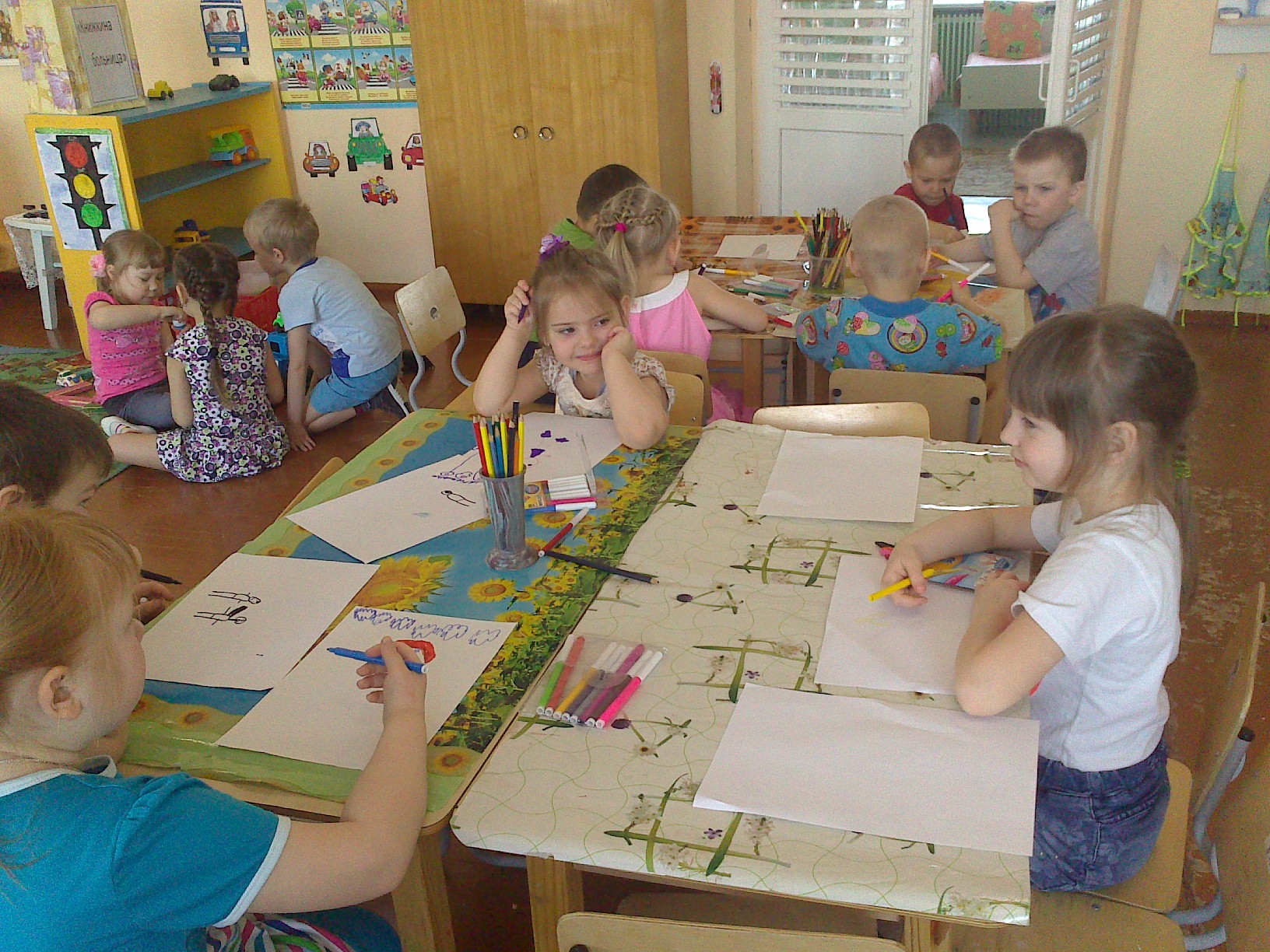 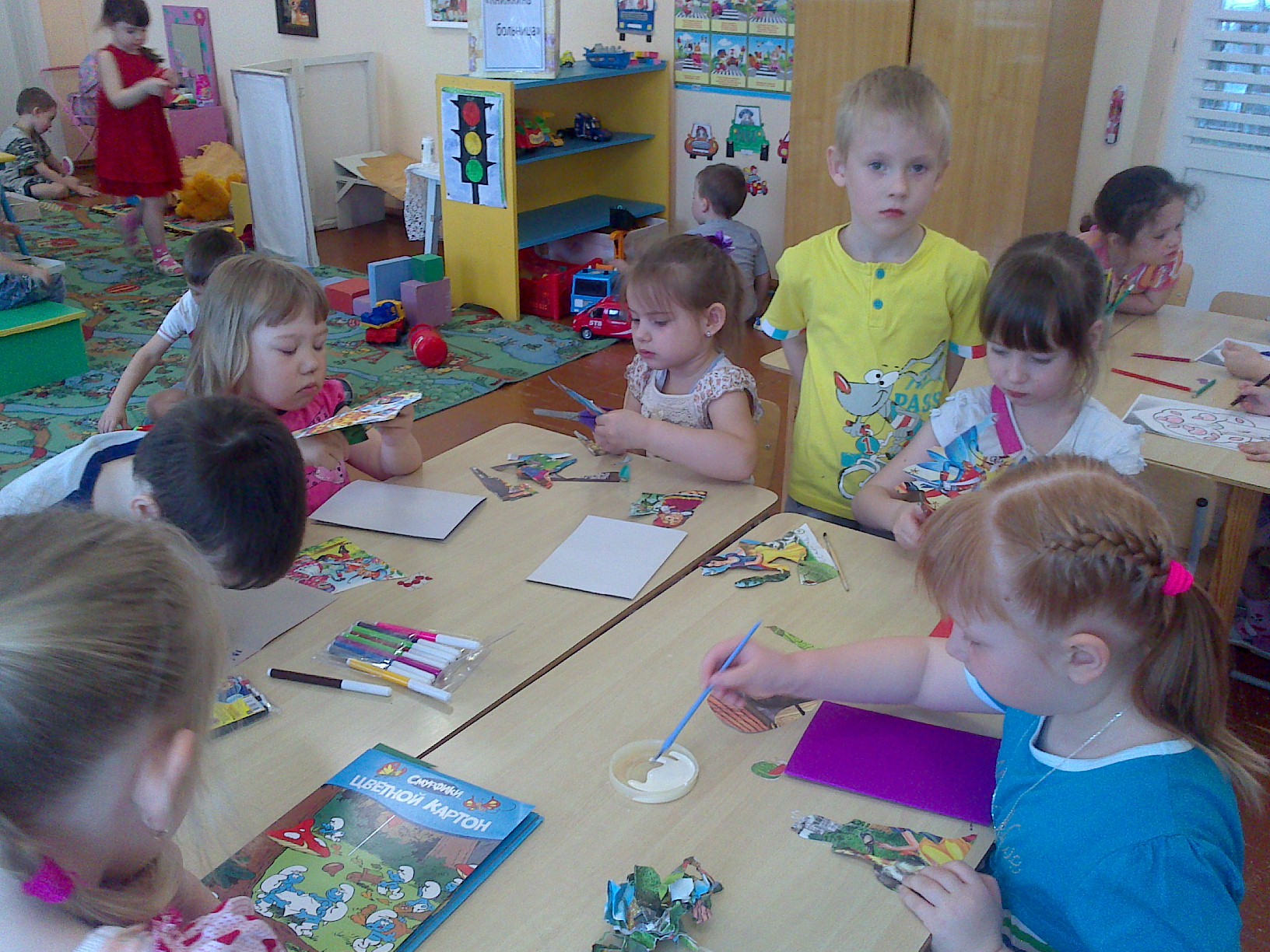 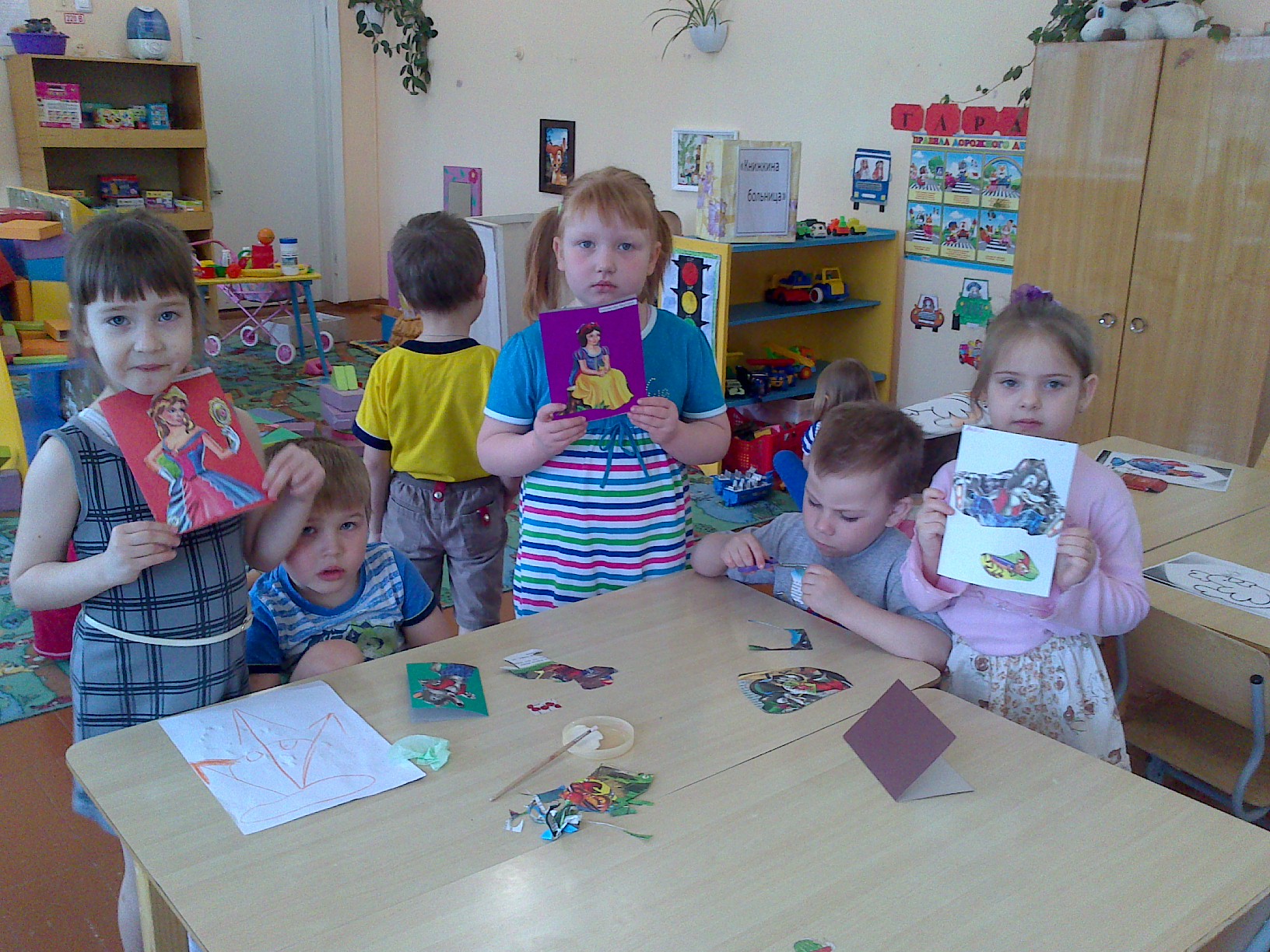 Оформление выставки:
« моя любимая книга»
« мир сказки»
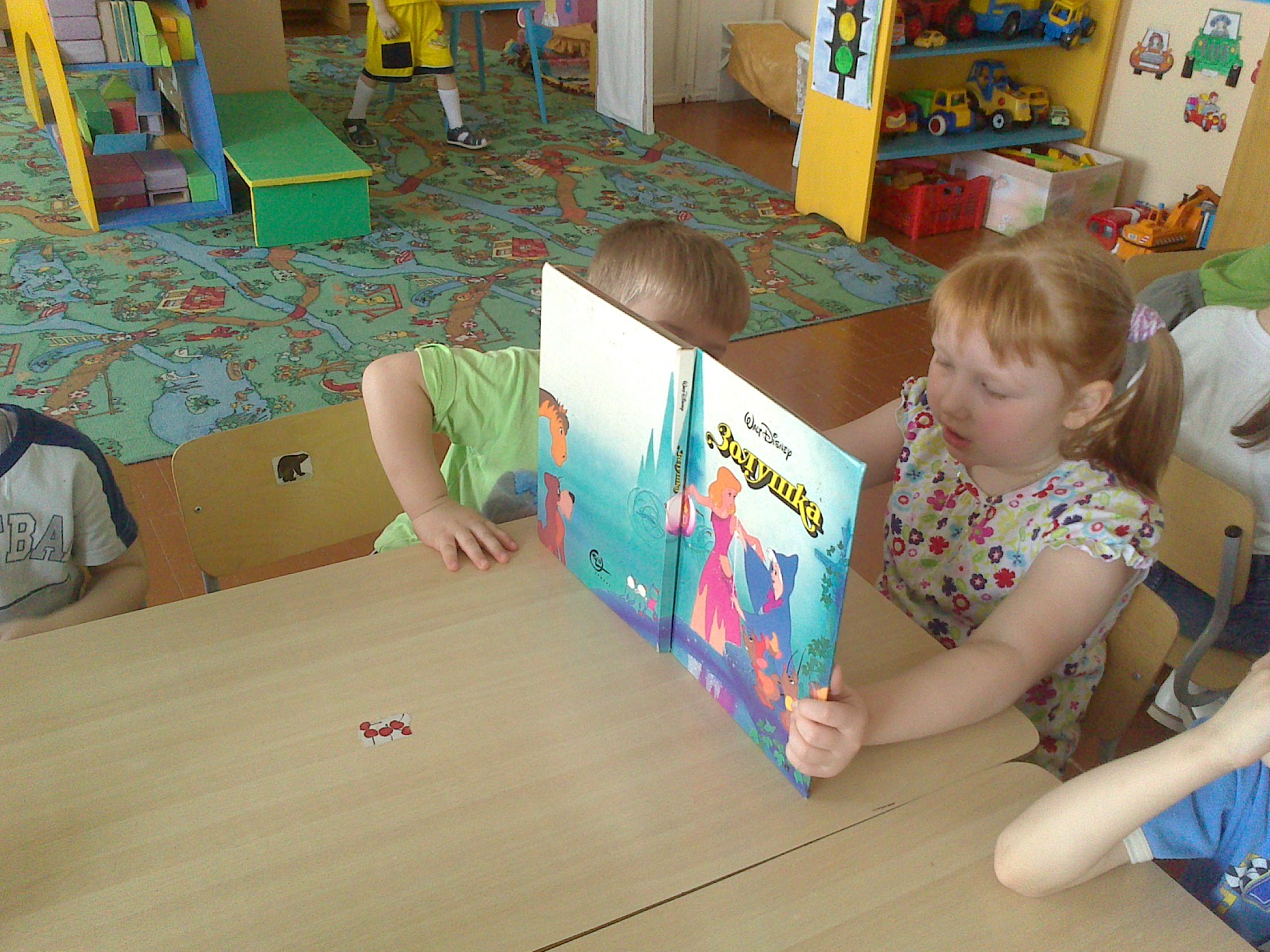 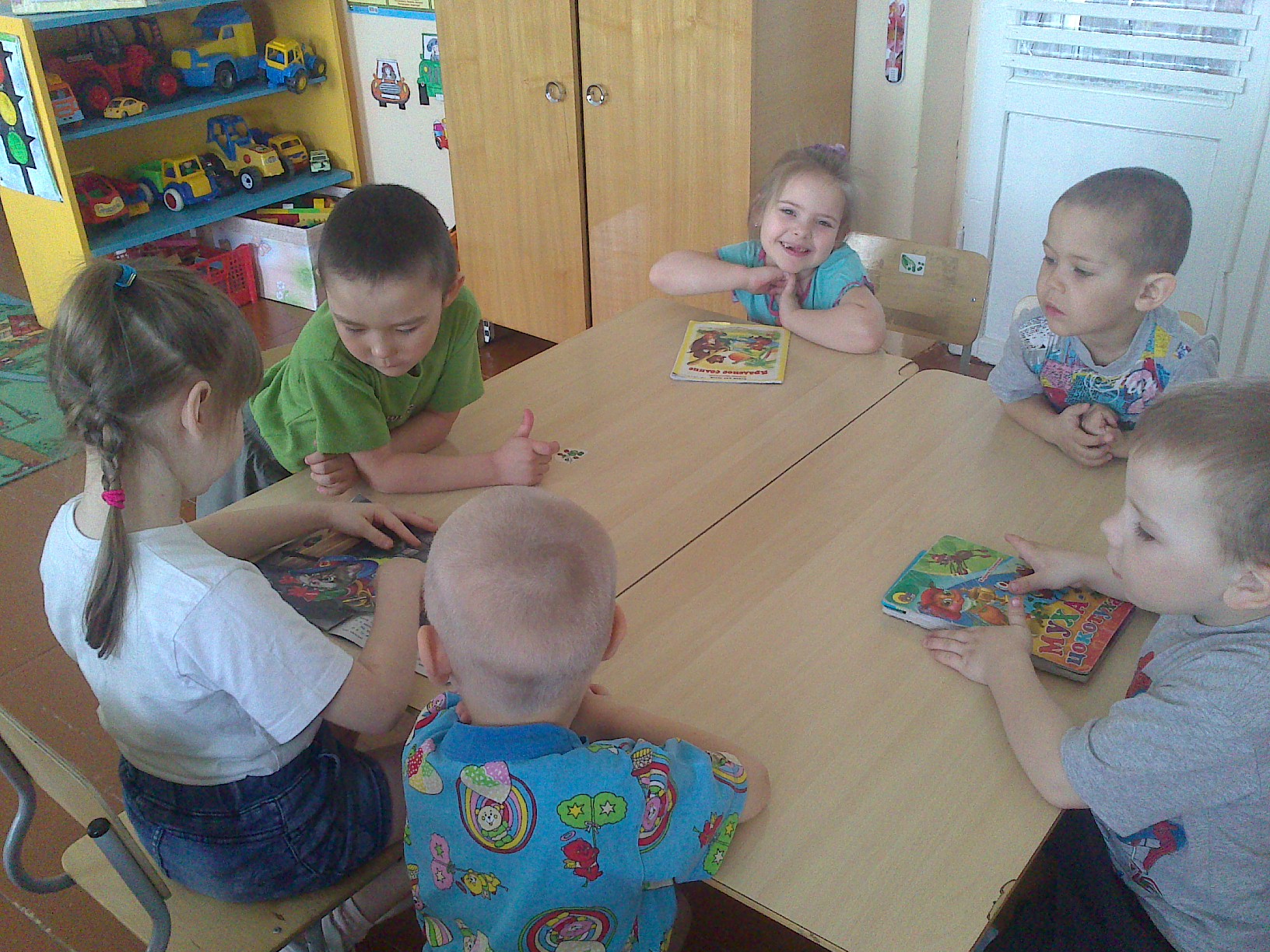 Книга-раскладушка «Муха-цокотуха»                  (коллективная работа: группы «ягодка»)
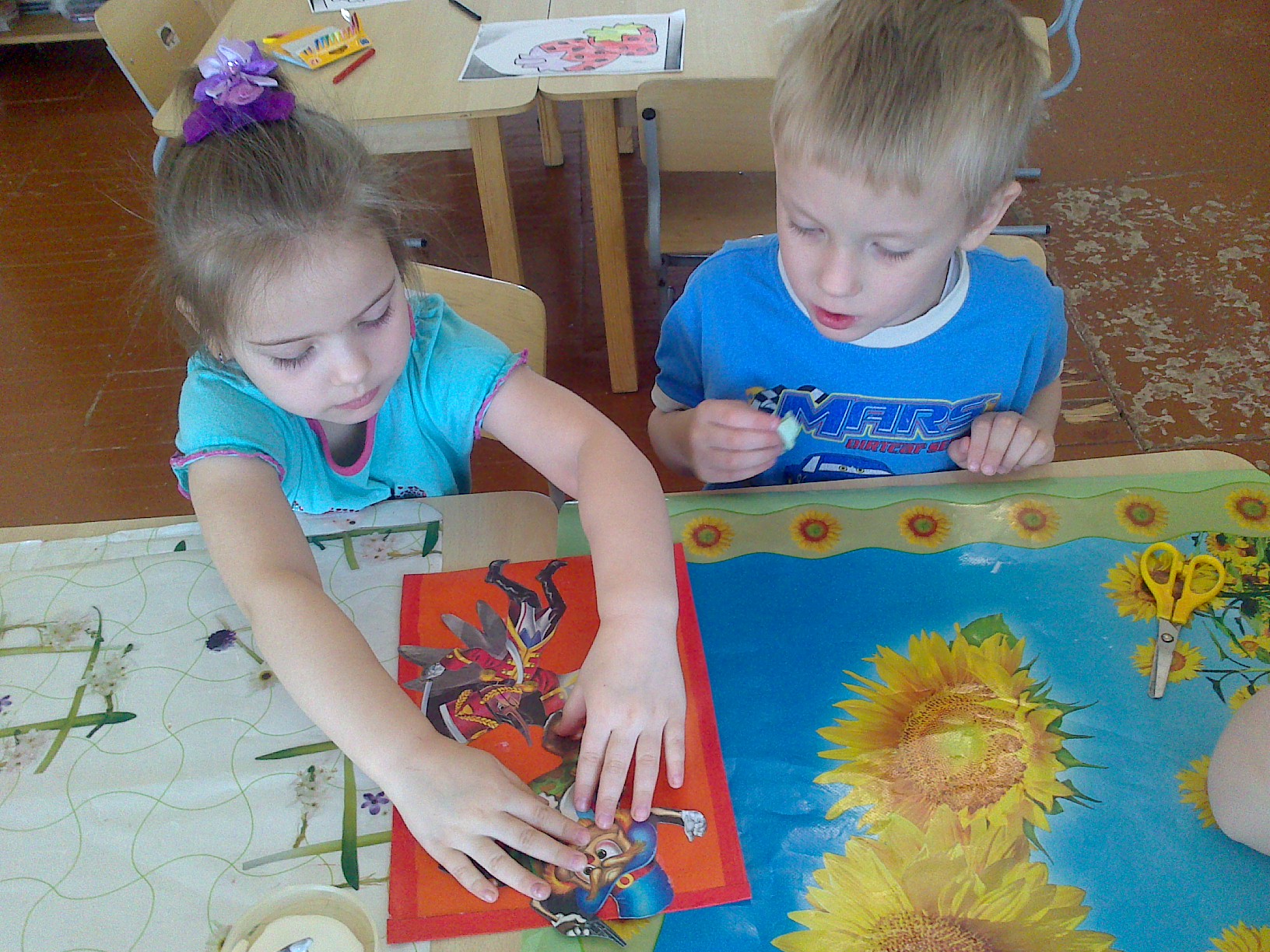 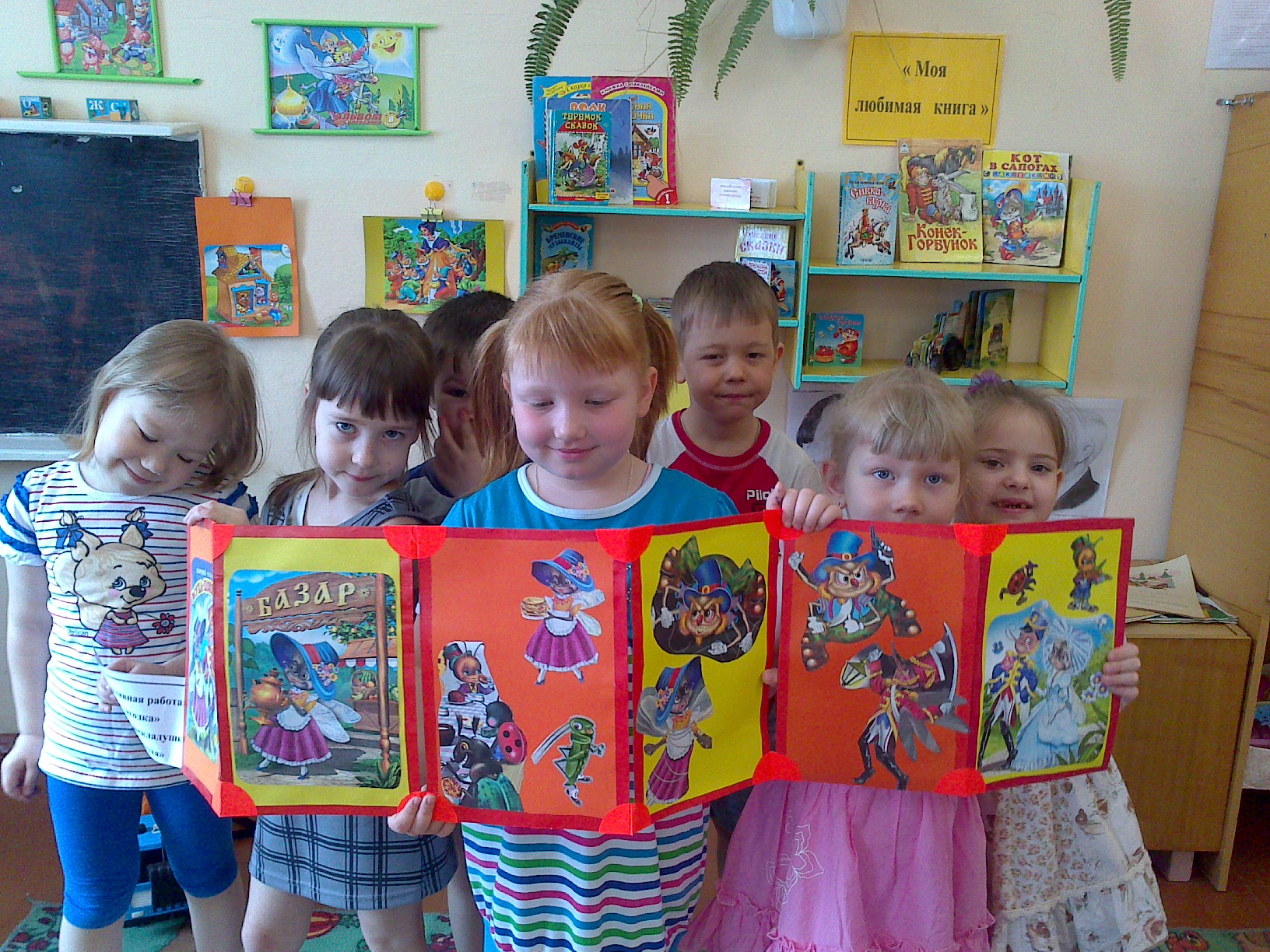 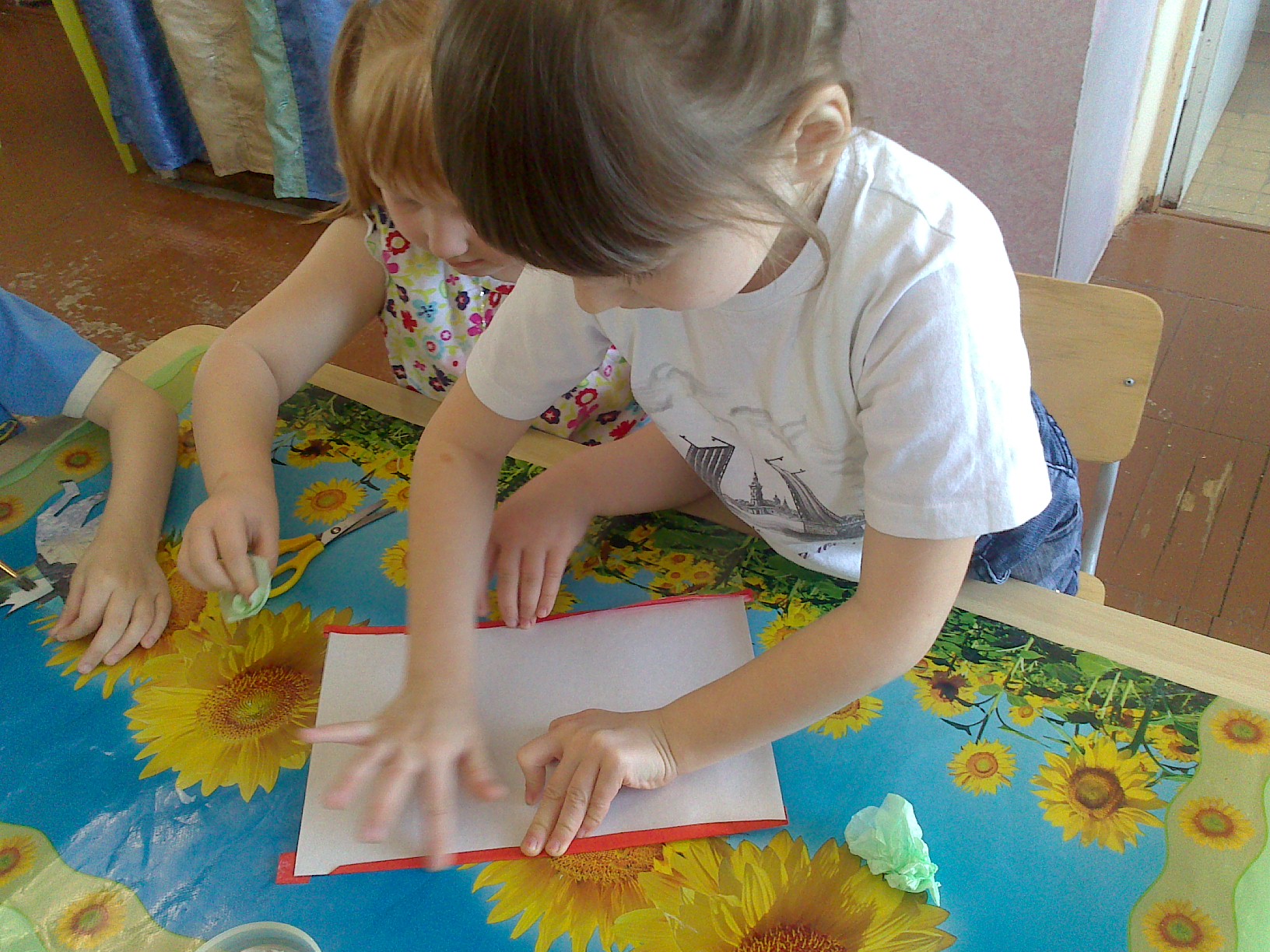 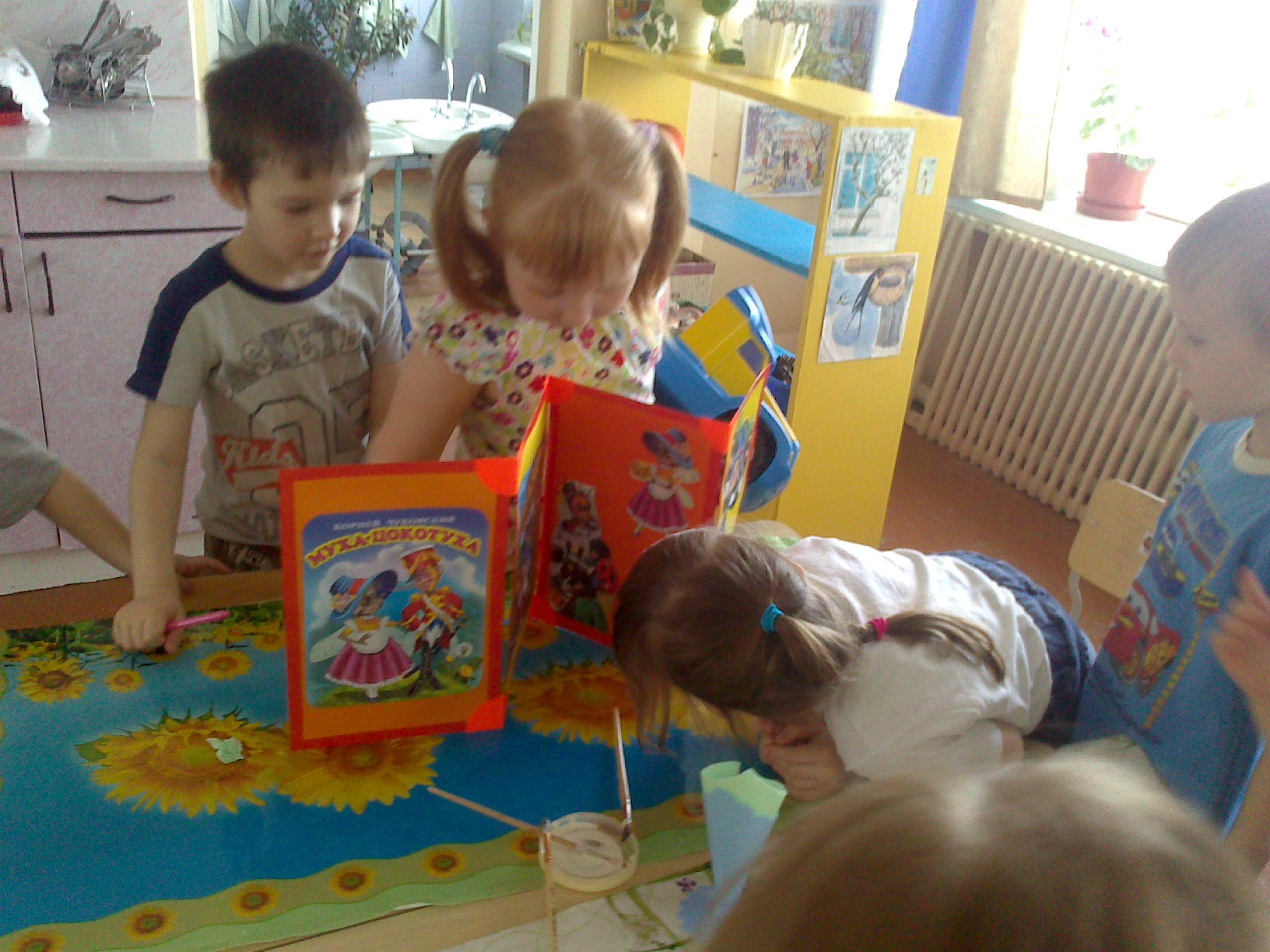 Результат проекта:
* В результате проекта дети познакомились с творчеством 
   детских писателей
 * Дети научились ремонтировать книги;
 * Детьми были созданы творческие работы по 
    прочитанным произведениям:
 *Дети научились распознавать сказочных героев
   по иллюстрациям;
* У детей вырос интерес к чтению книг:
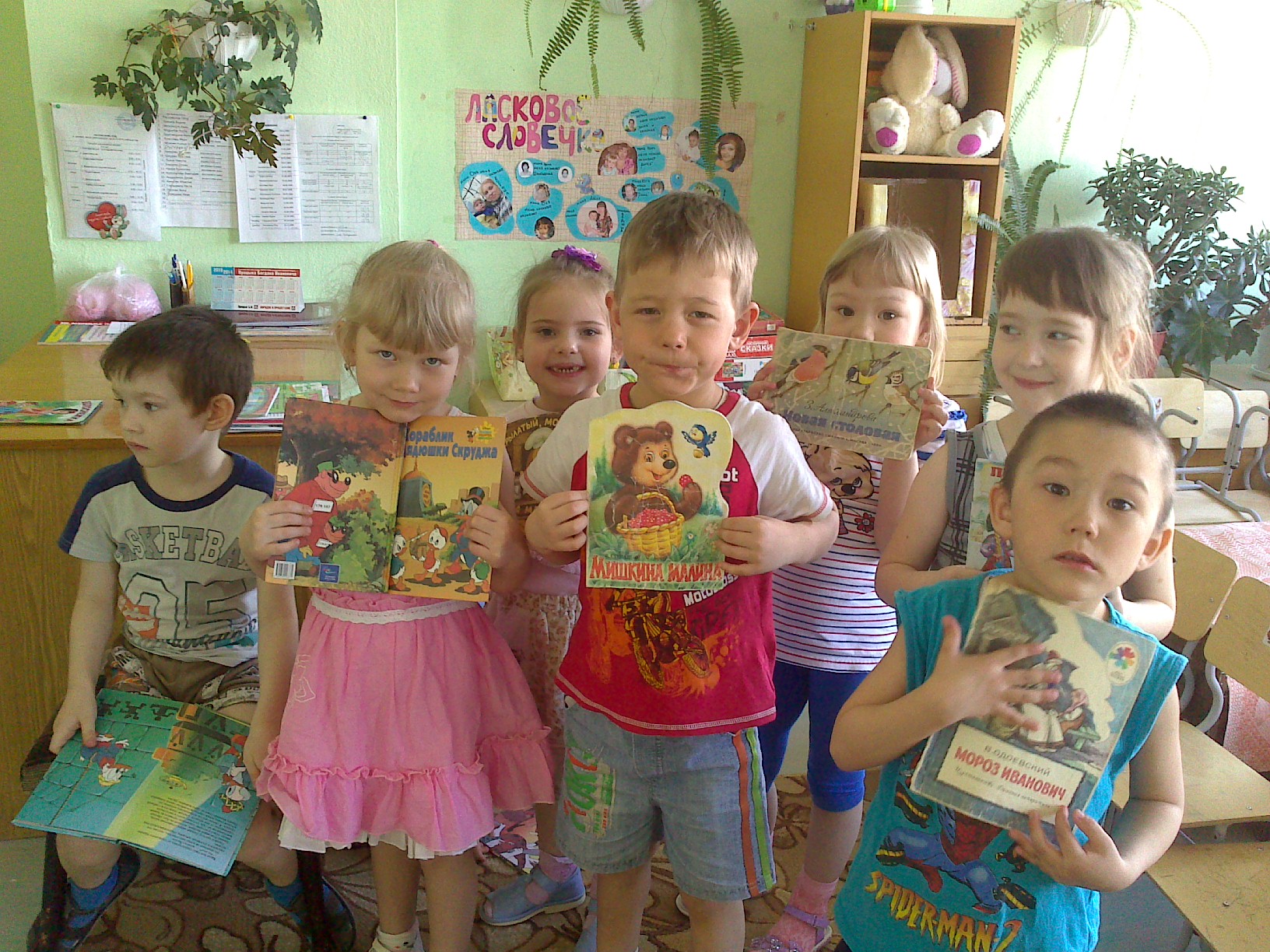